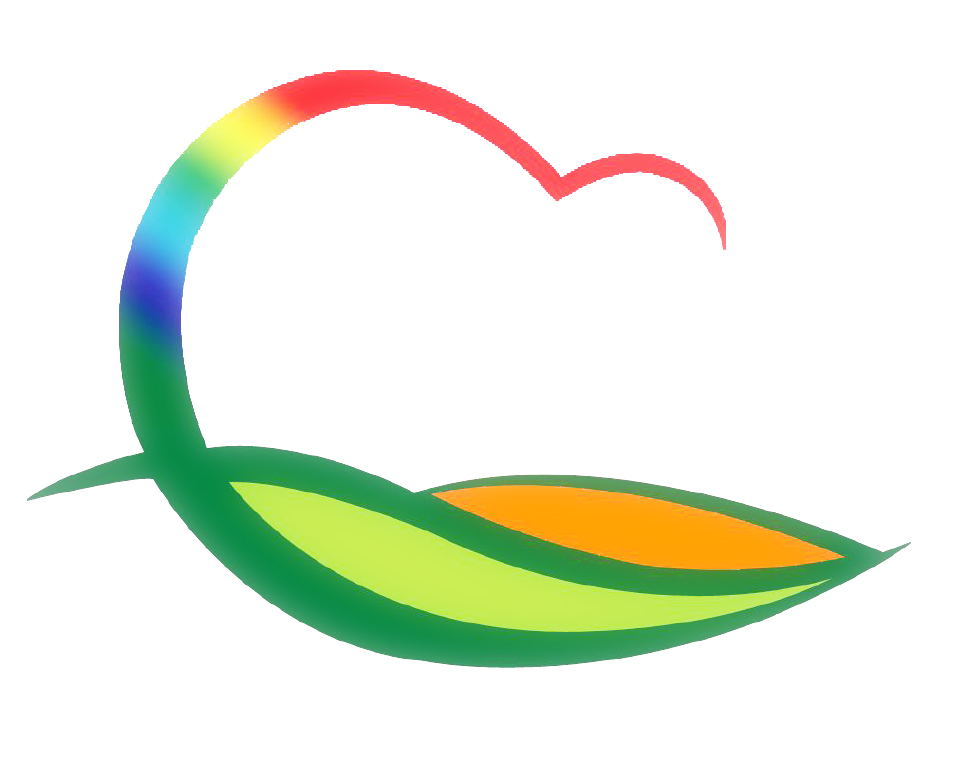 가족행복과
[Speaker Notes: 먼저, 지금의 옥천입니다.]
3-1. 2021년 충북여성인턴 사업 현장 지도 점검
6. 11.(금) / 3개소(레인보우영동도서관,청소년상담복지센터,새일센터)
사업장 적응 및 만족도, 인턴 종료 후 고용연계 방안 등
3-2. 영동군민장학금 기탁식
6. 8.(화) 11:00 / 군수님실 / 영동읍 동정리마을회 200만원※ 군수님 하실 일 : 기념촬영
3-3. 사회적 거리두기 방역수칙 이행 점검
6. 7.(월) ~ 6. 13.(일) / 점검반 : 식품안전팀장외 3명 
중점관리시설(유흥시설, 식품접객소 등), 일반관리시설(목욕장업 등)
마스크착용, 출입자명단관리 등 시설 별 방역수칙 이행 여부
예산 신속집행(소비·투자) 추진현황
집행현황 (6. 1일 기준)                       (단위: 백만원, %)





금주 집행대상사업  
드림스타트 프로그램 운영비 지급(소비)                       :      1.9백만원

부진사유 및 향후 집행계획
 해당없음